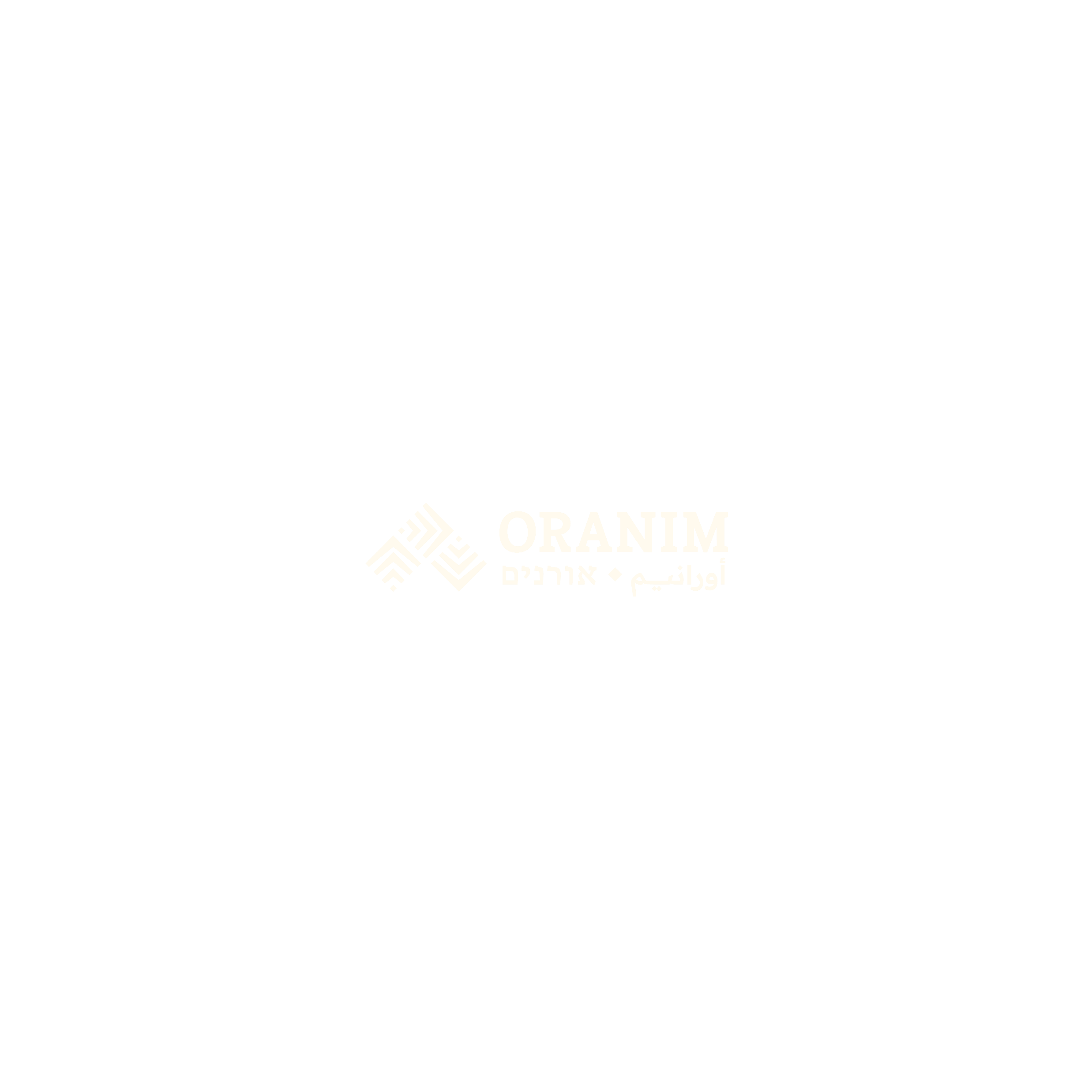 Put your headline here. Short or long – you decide 
June 2022
Just checking
Great! It works 
Your headline
Whatever you want to write….
Your head line here
If you have a lot of text, we have just the slide for you
Your headline
You can write with bullet points
 And even sub bullet points
 Ok?
You can add a table / chart / picture / video in the left window and add your texts here.
I will demonstrate in the next slide
Your headline
Demonstrated 
On the right, you can add a picture from the internet or from your computer and write your text here.

I will demonstrate in the next slide
Demonstrated 
If you want, you can use a more whimsical slide
Like this one 